Classificação Internacional de Doenças e Problemas Relacionados à Saúde – CID Setembro, Brasíla, DF
Classificação Internacional de Doenças e Problemas Relacionados à Saúde - CID
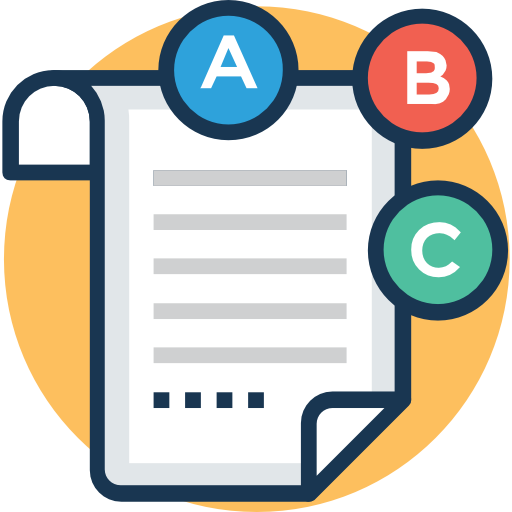 A CID contém muito mais do que apenas doenças. Inclui, por exemplo, lesões, achados, motivos de contato com o sistema de saúde ou condições que podem ou não exigir o apoio do sistema de saúde, dependendo do contexto e da extensão do sofrimento vivenciado pelo indivíduo em questão.

Fonte: OMS (who.int/standards/classifications/classification-of-diseases).
O nome completo da CID é “Classificação Estatística Internacional de Doenças e Problemas Relacionados com a Saúde”.
O que é a CID-11?
É a 11ª revisão da Classificação Internacional de Doenças (CID-11).
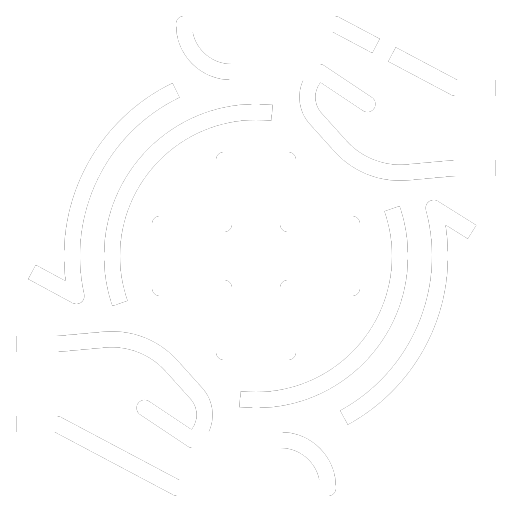 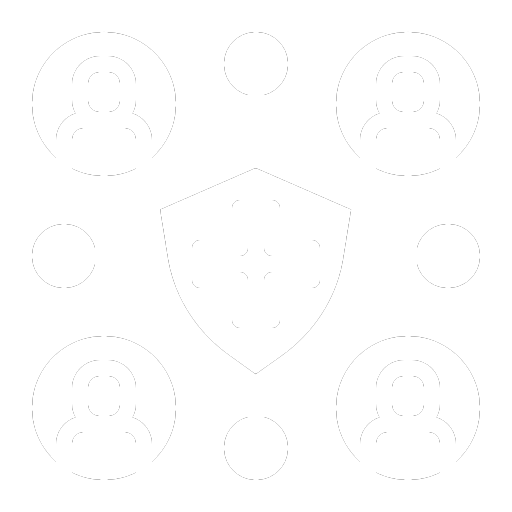 Fonte: OMS (who.int/standards/classifications).
É uma ferramenta para registrar, relatar e agrupar condições e fatores que influenciam a saúde. Contém categorias para doenças, condições relacionadas à saúde e causas externas de doença ou morte.
É o padrão global para relatar dados de saúde, documentação clínica e gerar estatísticas de saúde comparáveis ​​em nível nacional e internacional.
O que é a CID-11?
A OMS analisa a CID periodicamente. A décima revisão da CID (CID-10) havia sido adotada em 1990.
A 11ª revisão (CID-11) foi aprovada pelos Estados-Membros na 72ª. Assembleia Mundial da Saúde, em 28 de maio de 2019, para entrar em vigor em 1º de janeiro de 2022.
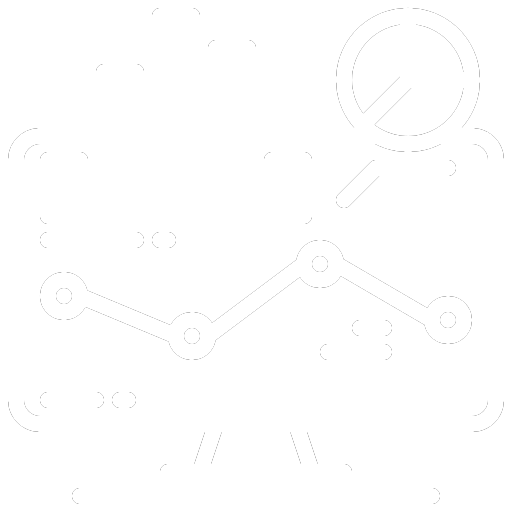 Conhecimento científico atualizado: a CID-11 é o resultado de uma colaboração sem precedentes com médicos, estatísticos, analistas, especialistas em classificação e especialistas em tecnologia da informação de todo o mundo.
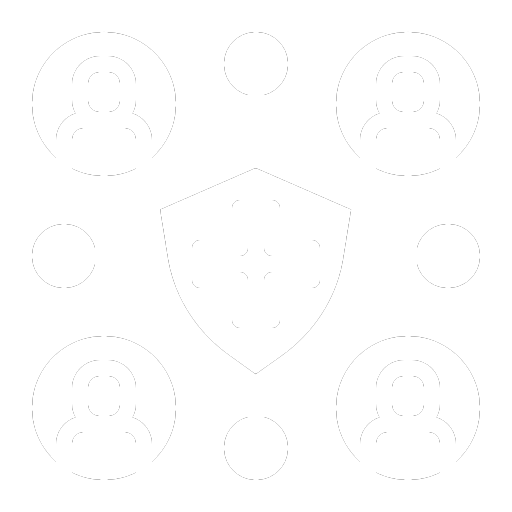 Fonte: OMS (who.int/standards/classifications).
Inovações na CID-11: plataforma digital
Pela primeira vez, a CID é totalmente eletrônica.
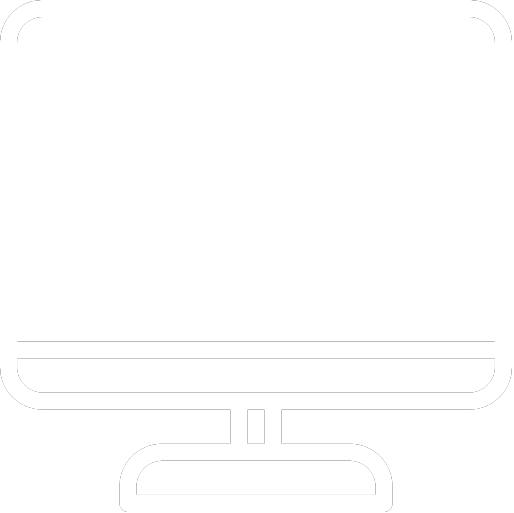 Permite o uso online e offline. Também pode ser impressa.
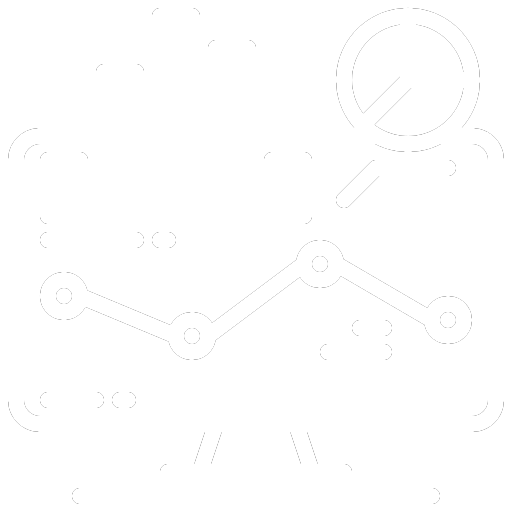 As ferramentas de pesquisa fornecem facilidade de uso e precisão com o potencial de reduzir os custos de treinamento e implementação.
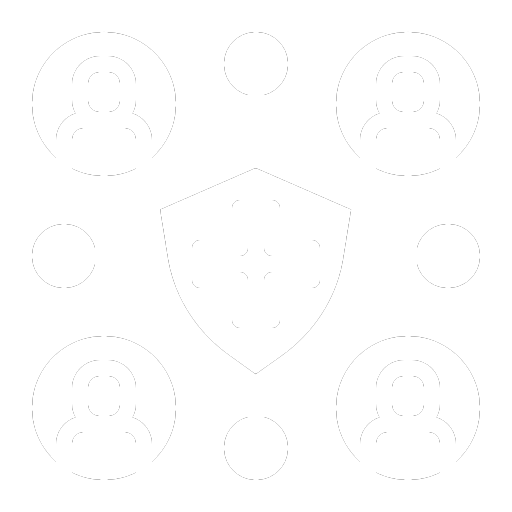 A CID-11 possui uma Interface de Programa de Aplicativo (API), que permite sua integração em prontuários eletrônicos, o que não incluía nenhuma versão anterior.
Fonte: OMS (who.int/standards/classifications).
Mudanças: assegura a comparabilidade das estatísticas
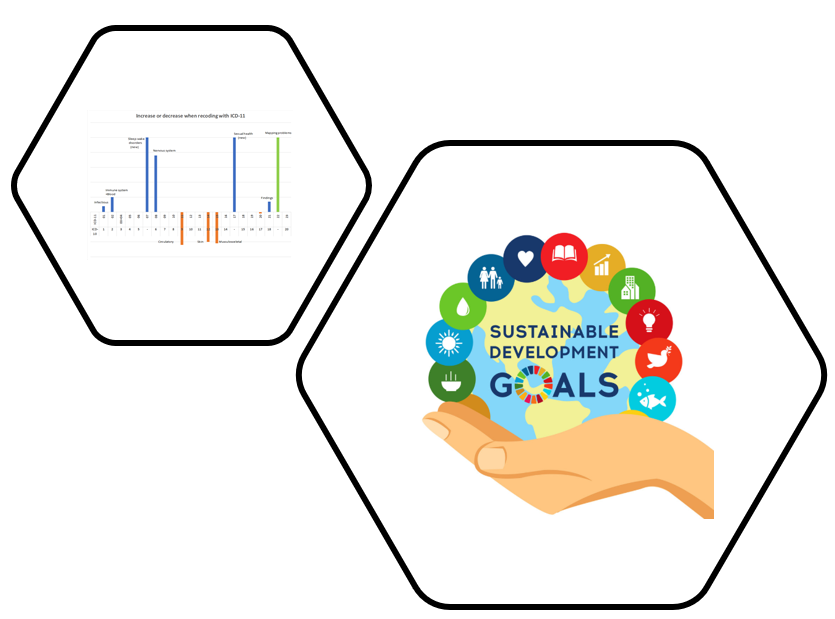 Indicadores comprometidos;
Metas globais, regionais, nacionais e subnacionais;
Monitoramento e avaliação;
Relatório de progresso e realização;
Prestação de contas.
Quando os países poderão adotar a CID-11 e fazer a sua transição?
Em 25 de maio de 2019, os Estados membros na 72ª sessão da Assembleia Mundial da Saúde concordaram em adotar a CID-11, que entrará em vigor em 1º de janeiro de 2022, conforme a decisão de cada Estado membro sobre sua adoção e prazo de implementação.
Qual é o componente básico da CID-11?
O componente básico é uma coleção multidimensional de todas as entidades da CID (doenças, distúrbios, lesões, causas externas, sinais e sintomas). 

É um banco de dados a partir do qual os conceitos podem ser extraídos de classificações específicas (por exemplo, mortalidade, morbidade, atenção primária, pesquisa, funcionalidade e deficiência, qualidade e segurança) ou modificações específicas do país.
O que é o navegador da CID -11?
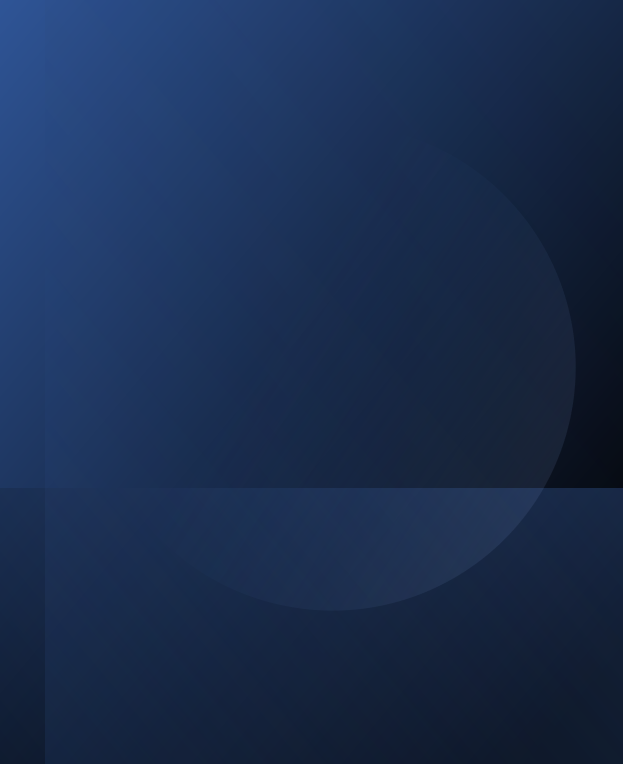 O navegador da CID-11 é um aplicativo que você pode usar para pesquisar a lista tabular das estatísticas de mortalidade e morbidade da CID-11.
Atualmente, existem disponíveis 2 navegadores diferentes da CID-11: 
O pacote de implementação (navegador azul), e
A plataforma de propostas (navegador laranja).
Os países podem usar o pacote de implementação à medida que investigam e se preparam para uma possível implementação da CID-11.
A OMS usa a plataforma da proposta para atualizar a classificação. As atualizações aprovadas para a CID-11 podem ser visualizadas na plataforma de propostas
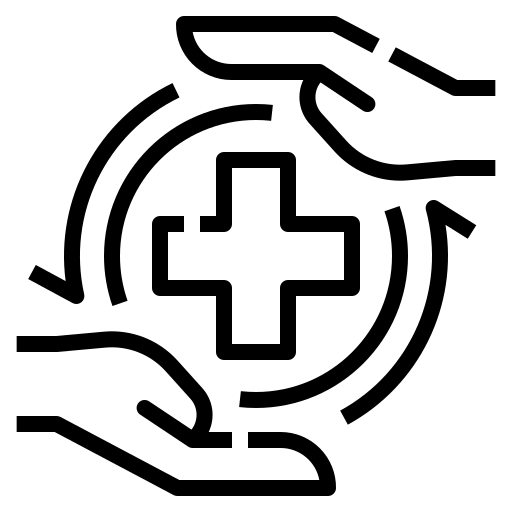 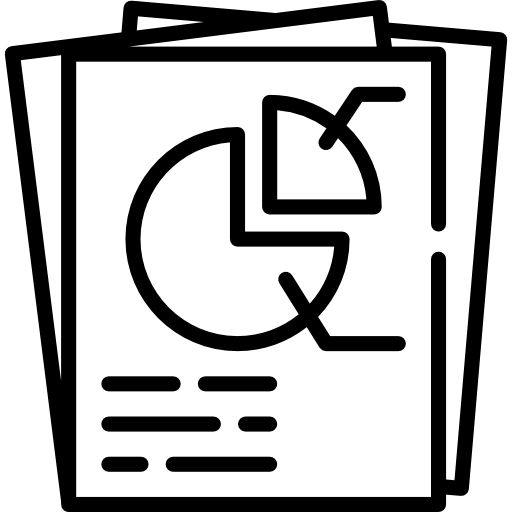 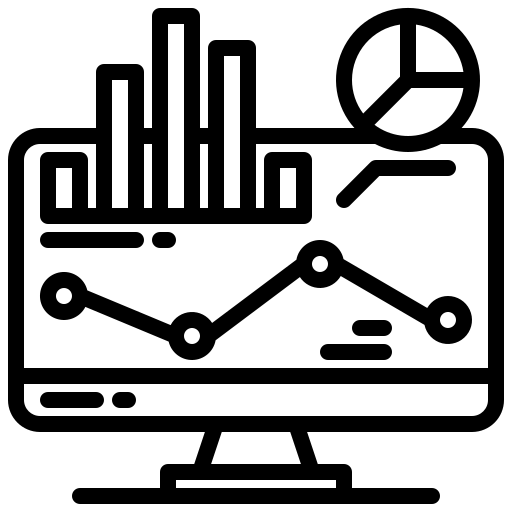 Pacote de implementação
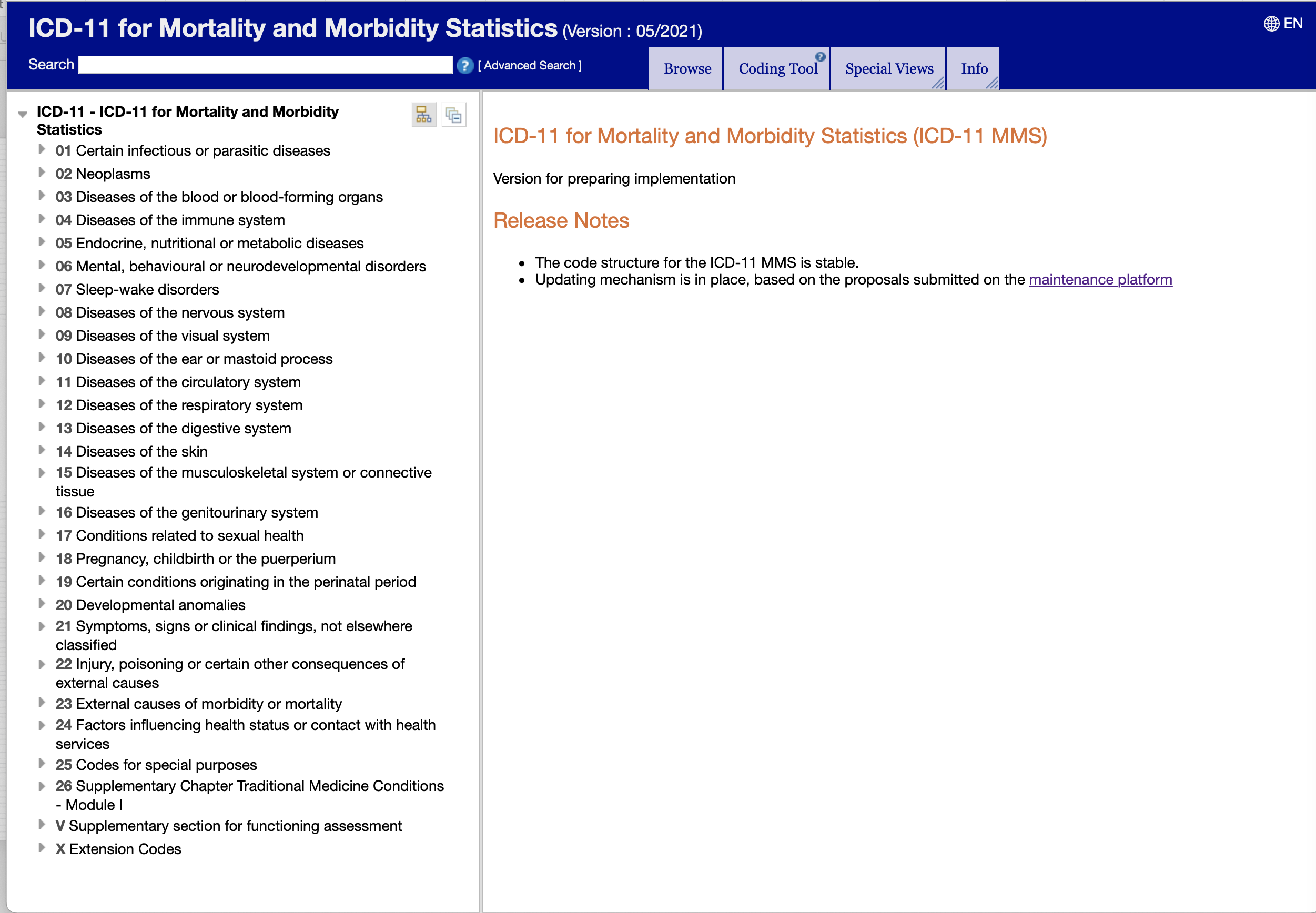 Fonte: OMS (icd.who.int/browse11/l-m/em)
A plataforma da proposta
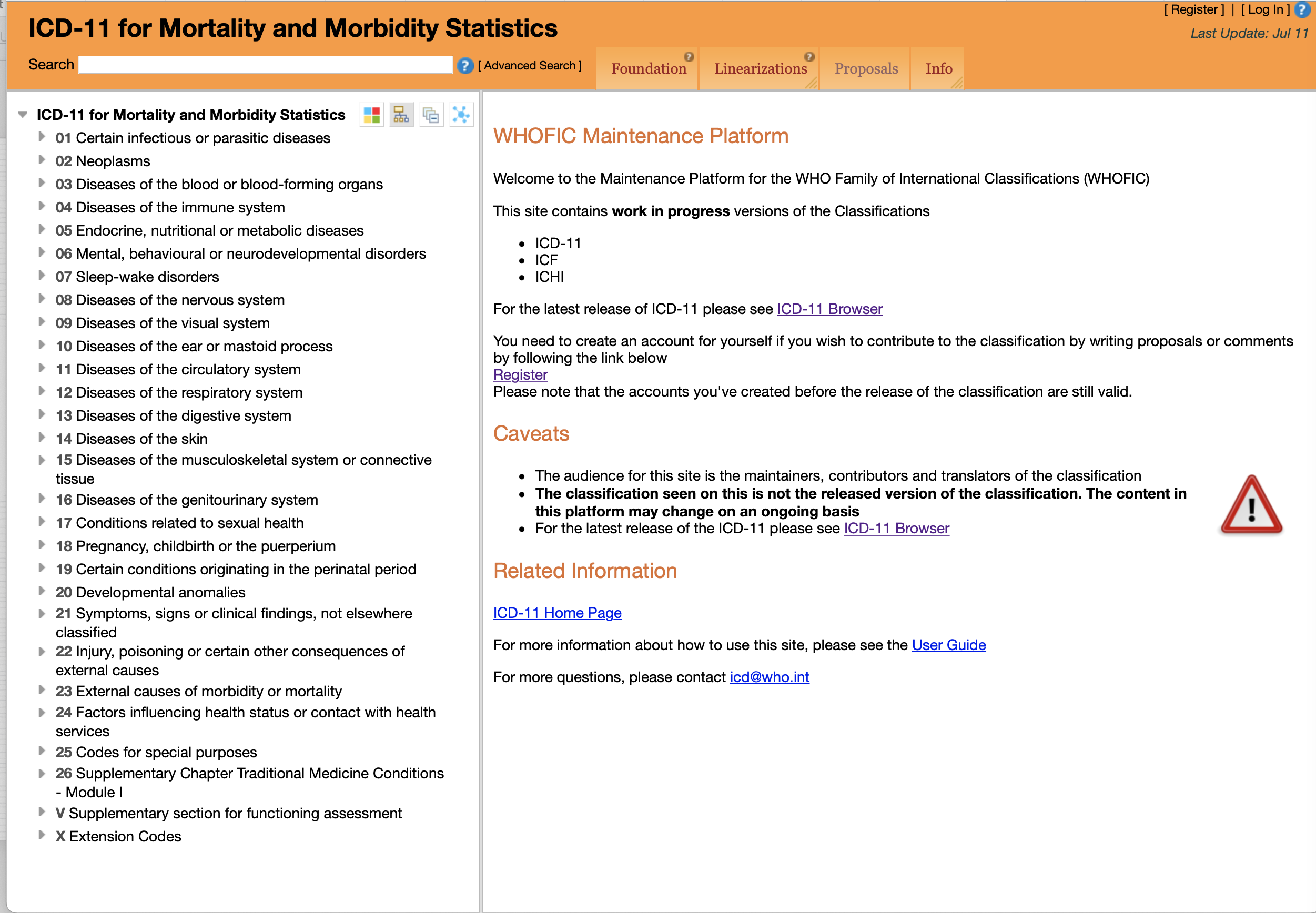 Fonte: OMS (icd.who.int/browse11/l-m/em)
Termo “old age”
“old age” (CID-11: MG2A)
O termo “old age” não é classificado como doença na CID-11.
A CID-11 também fornece categorias e padrões para registrar situações em que não é possível um diagnóstico claro.
A CID-11 contém categorias que vão além das doenças e incluem lesões, achados de exames e motivos do contato com o sistema de saúde.
Exemplos de códigos na CID-11
Diabetes mellitus que aparece pela primeira vez na gravidez (JA63.2). 
Consulta dos futuros pais antes do nascimento (QA44)
Queda acidental da cama (PA60&XE8PK)
Dor sem outra especificação (MG3Z)
Termo “old age”
“old age” (CID-11: MG2A)
Para integridade e para fornecer garantia de qualidade geral dos relatórios, a CID-11 tem categorias que capturam detalhes que não são usados em estatísticas, como "causas desconhecidas de morbidade e mortalidade".
 Para evitar qualquer mal-entendido, tais categorias são colocadas em um capítulo separado que não se relaciona com doenças.
CID - 11
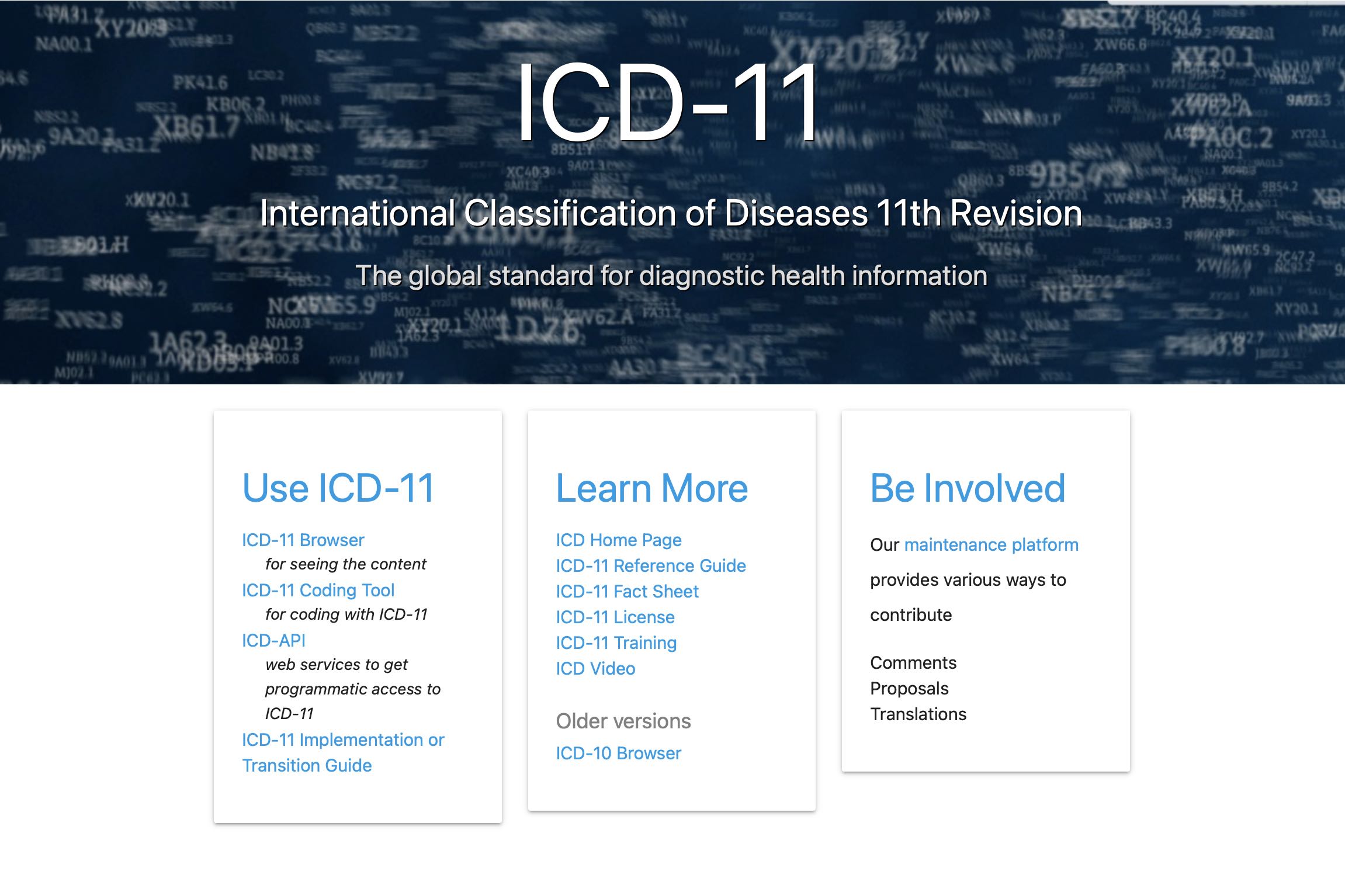 As propostas para mudanças na CID-11 podem ser enviadas online em http://icd.who.int . 

Todas as propostas são bem-vindas e as submissões são sistematicamente analisadas por especialistas e consideradas para inclusão ou exclusão.
Fonte: OMS (icd.who.int)
Termo “old age”
“old age” (CID-11: MG2A)
Este termo é relatado por profissionais de saúde quando a causa da doença ou morte não é clara ou não foi diagnosticada.
A categoria rotulada “old age” não é usada para relatar estatísticas de saúde. Nas estatísticas de mortalidade e morbidade, esses casos são reagrupados em "causa desconhecida", mas indicam problemas na qualidade da documentação ou do diagnóstico. Este termo serve para marcar inequivocamente esta categoria específica para garantia de qualidade com a linguagem normalmente encontrada nas declarações de óbito.
Com a revisão, a CID-11 substituiu o termo anterior de “senilidade” pelo mais neutro “old age”, com base no conselho de especialistas na área..
A OMS está empenhada em melhorar a saúde dos idosos
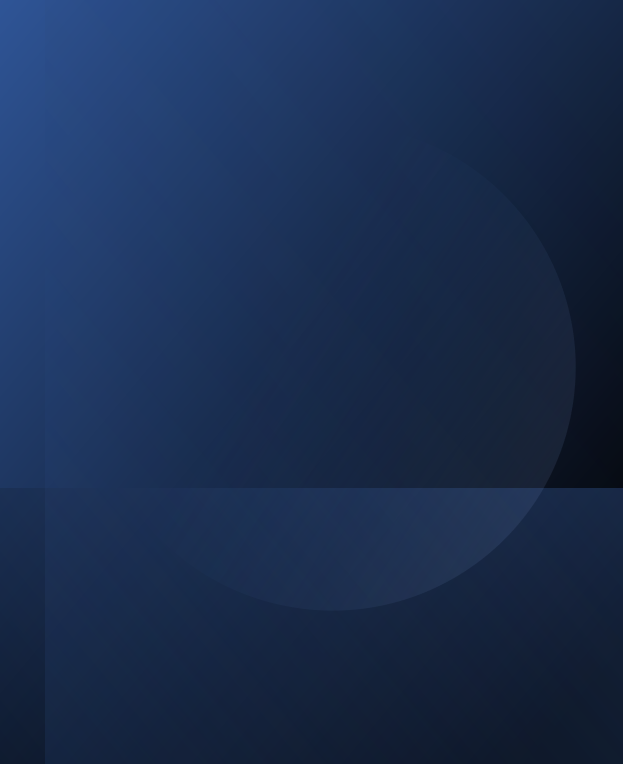 Esta é uma área muito importante de enfoque e atenção na OPAS/OMS. A OPAS/OMS está empenhada em melhorar a saúde e proteger e promover os direitos das pessoas idosas.

A OMS publicou o Relatório Mundial de Envelhecimento e Saúde e o Relatório Mundial sobre Ageísmo para chamar a atenção para a saúde e os direitos dos idosos. Ele está liderando os esforços para combater o preconceito etário, bem como a Década do Envelhecimento Saudável da ONU, juntamente com todas as partes interessadas, para chamar a atenção para esta importante questão.
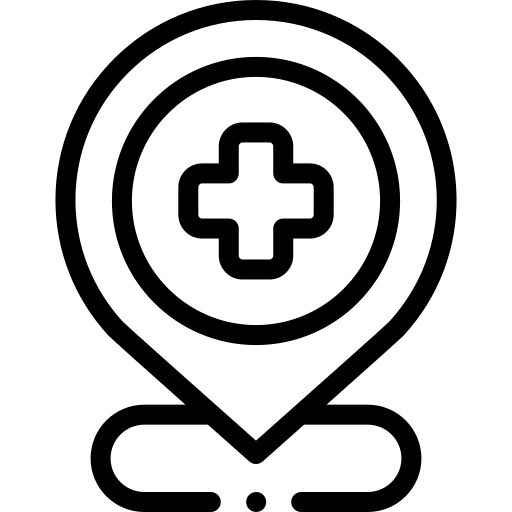 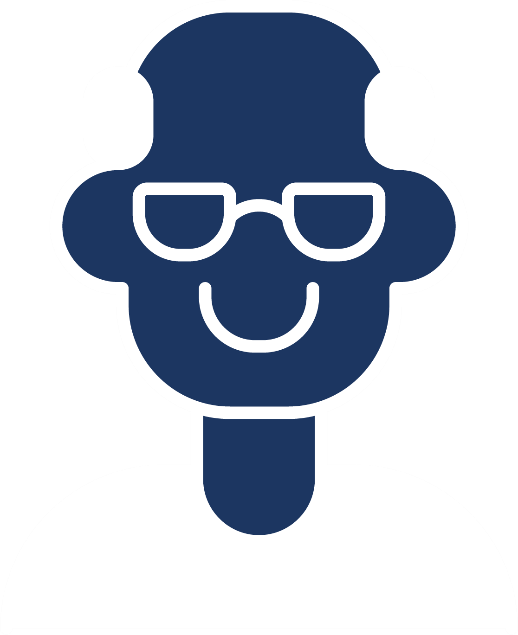 Pontos adicionais (CID-11)
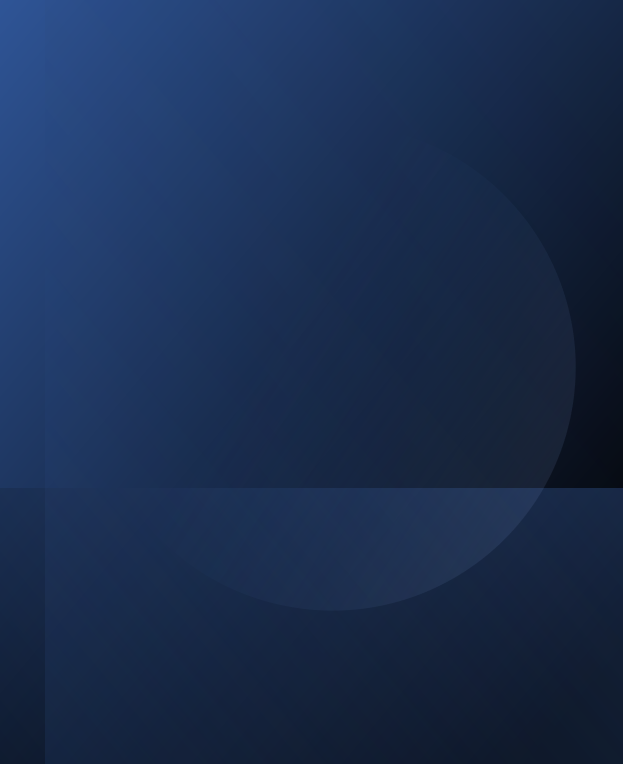 Códigos de extensão opcionais, etiquetados como geriátrico inicial e tardio, fazem parte de um conjunto de sinalizadores para uso opcional que são nomes para distinguir grupos de idade amplos, semelhantes a adolescente, neonatal ou infância.

O código de extensão opcional em "ageing-related" permite sinalizar as condições em que o médico assistente deseja indicar o envelhecimento biológico como um fator principal. Da mesma forma, existem sinalizadores para indicar outros aspectos causais, como "ocupacional" ou "pós-traumático".
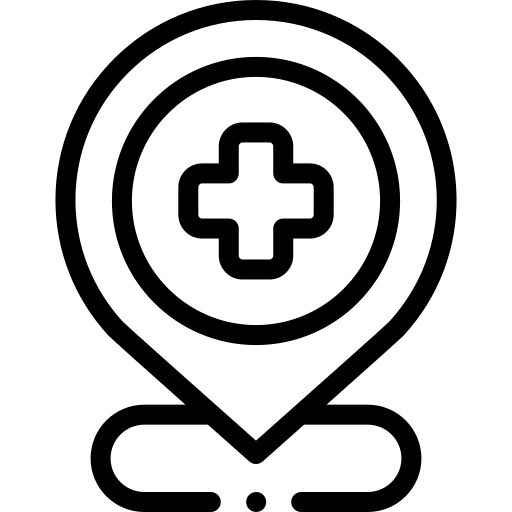 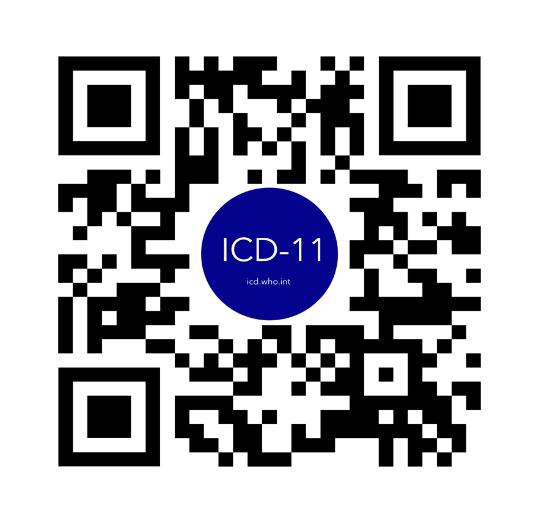 Obrigado!!